S2 Fig
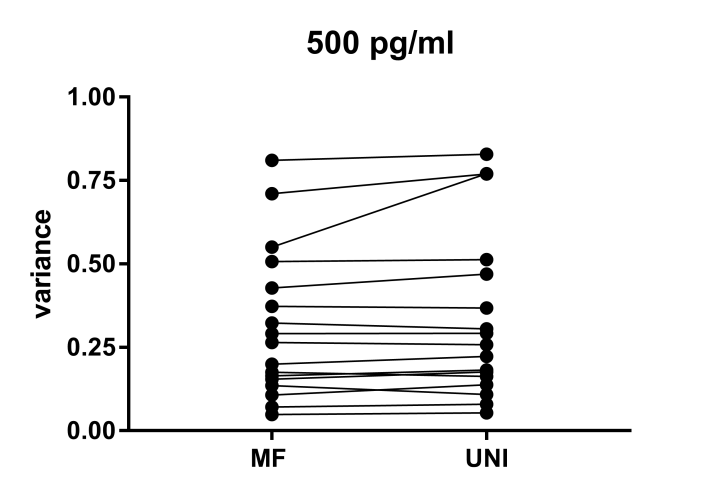 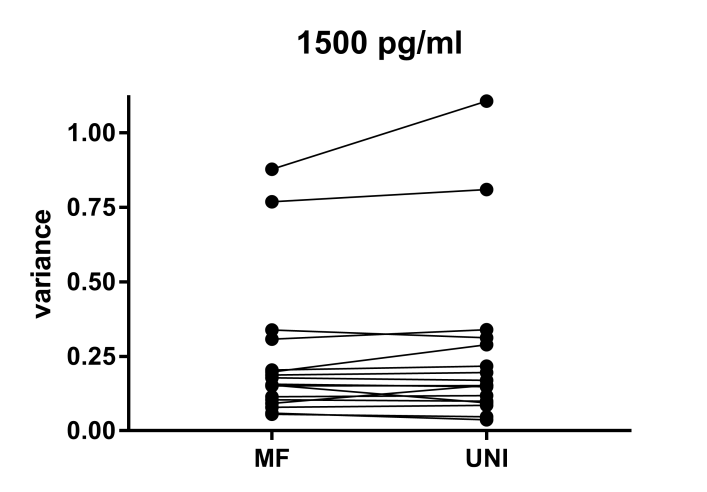 M
U
M
U